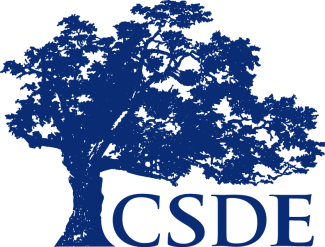 CONNECTICUT STATE DEPARTMENT OF EDUCATION
NetStatSupporting Special Populations ModuleSpecial Education Guidance and Support November 13, 2020
Bureau of Special Education Mission
Engage in collaborative efforts to ensure students with disabilities receive FAPE in the LRE to prepare them for college or training, employment, independent living and community participation.   
Provide leadership, guidance, support and resources to assist educators in meeting state and federal special education requirements in an effort to improve educational outcomes for students with exceptionalities.
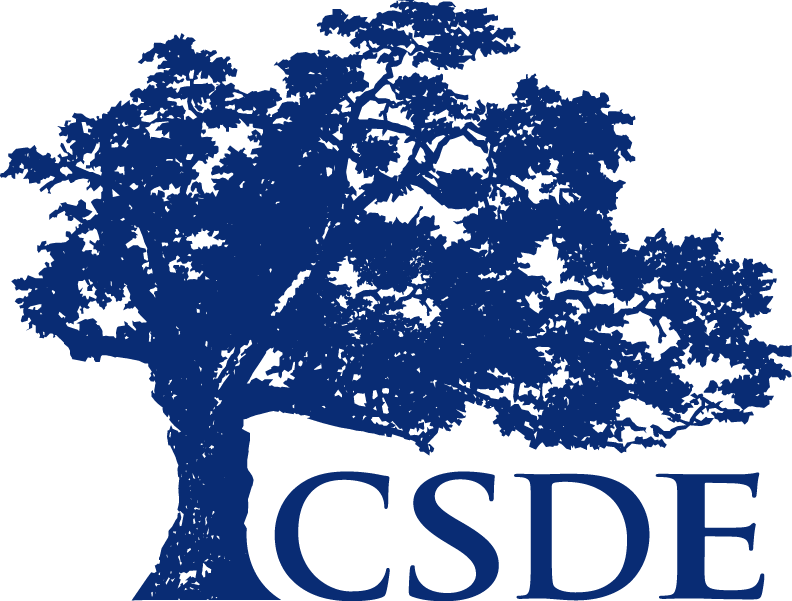 CONNECTICUT STATE DEPARTMENT OF EDUCATION
2020
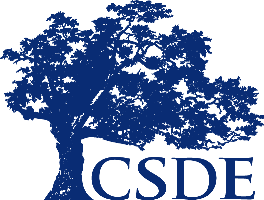 SERC
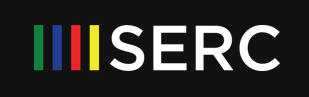 Executive Director: Ingrid Canady
Program Director: Stephen Proffitt
IDEA Consultants 

https://ctserc.org/bts20
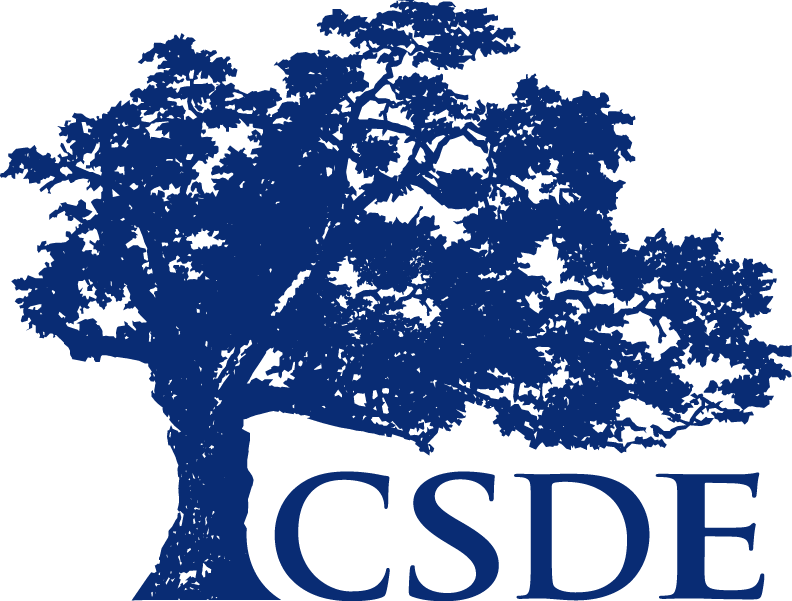 CONNECTICUT STATE DEPARTMENT OF EDUCATION
LRE – Stetson
The Role of the Principal in Inclusive Schools: Practical Strategies
*This is a one (1) day event - Thursday, November 12, 2020 at 10:00am-3:00pm with a one (1) hour break at 12:00pm -1:00pm.
https://ctserc.net/principal1112 

What will it Take? District-Level Strategies for Successful Inclusive Schools (District Level Special Education and Curriculum & Instruction Staff
*This is a one (1) day event – Tuesday, December 1, 2020 at 10:00am – 3:00pm with a one (1) break at 12:00pm-1:00pm
https://ctserc.net/quality1201

Quality Standards for Inclusive Schools: A Working Session to Assess Current Status and Identify Priorities for Change
*This is a one (1) day event – Thursday, December 3, 2020 at 10:00am – 3:00pm with a one (1) hour break at 12:00pm-1:00pm.
http://ctserc.net/quality1203
LRE- Stetson
Effective Staffing and Scheduling for Inclusive Schools - Session A
*This is a one (1) day event – Wednesday, December 9, 2020 at 10:00am – 3:00pm with a one (1) break at 12:00pm-1:00pm.
https://ctserc.net/staffing1209

Instructional Strategies for Inclusive Teachers: A Special Session for General Education Teachers and Teachers of Special Population Students
*This is a one (1) day event – Thursday, December 10, 2020 at 10:00am – 3:00pm with a one (1) hour break at 12:00pm-1:00pm.
https://ctserc.net/strategies1210
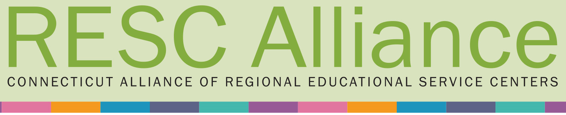 ACES: Eric Protulis 
CES: Mike McGrath
CREC: Heather Tartaglia 
EASTCONN: Amy Margelony
LEARN: Bridgette Gordon-Hickey 
Ed Advance: Jody Minotti
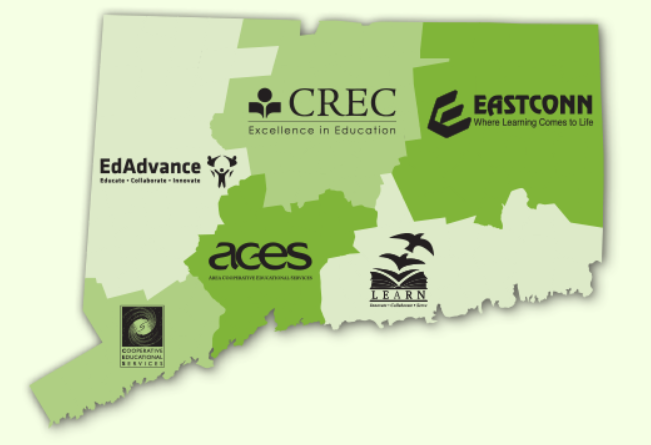 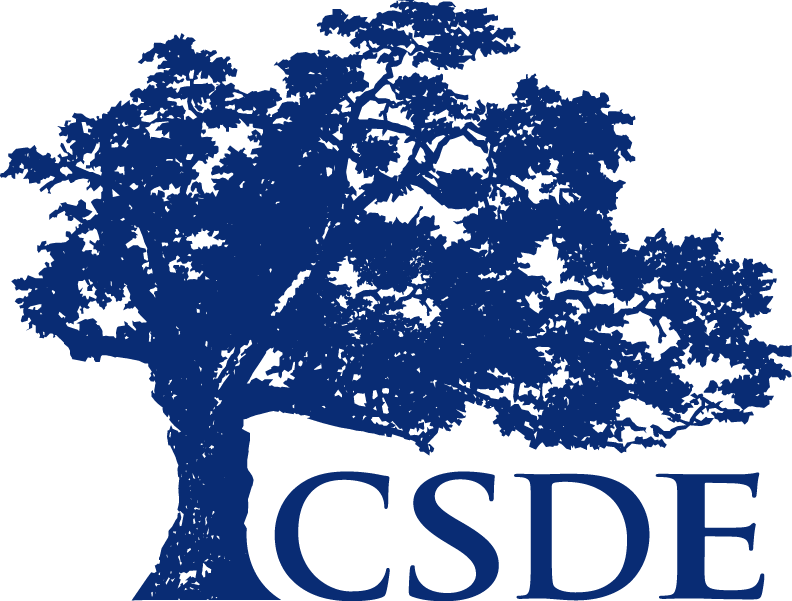 CONNECTICUT STATE DEPARTMENT OF EDUCATION
Communities of Practice
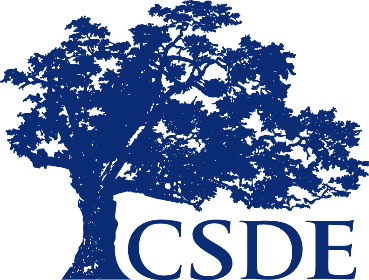 The BSE in partnership with the RESC Alliance is supporting another year of Communities of Practice for:  
BCBA
SLP
OT
PT
School Psychologist
School Social Worker
Teacher of the Deaf and Hard of Hearing (New this year)
How to Contact CPAC 

Phone number: 860-739-3089 
Email: cpac@cpacinc.org
Website: www.cpacinc.org
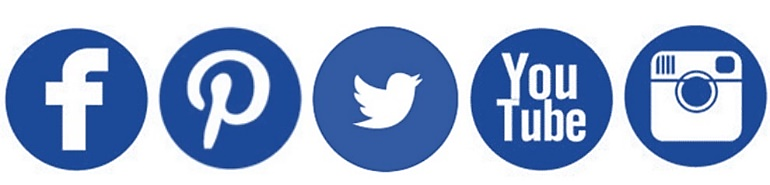 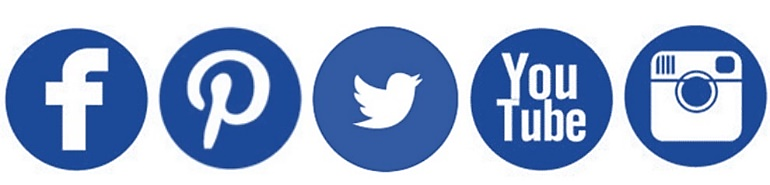 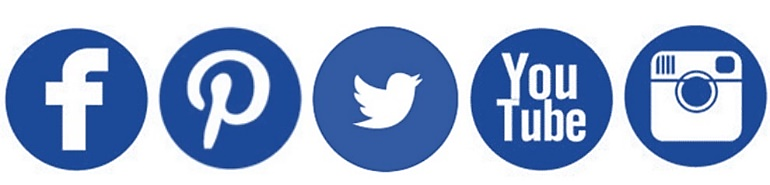 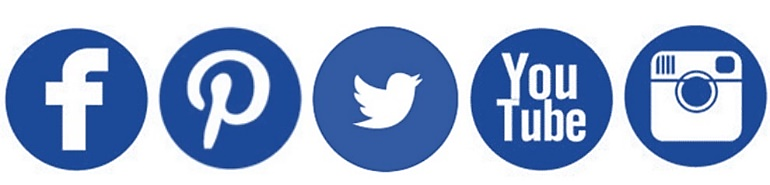 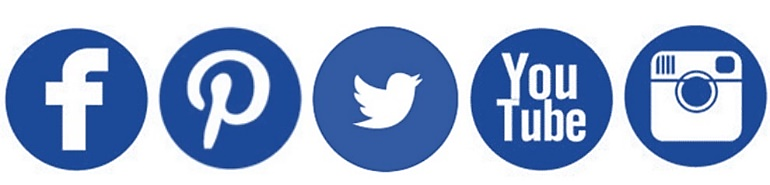 Resources
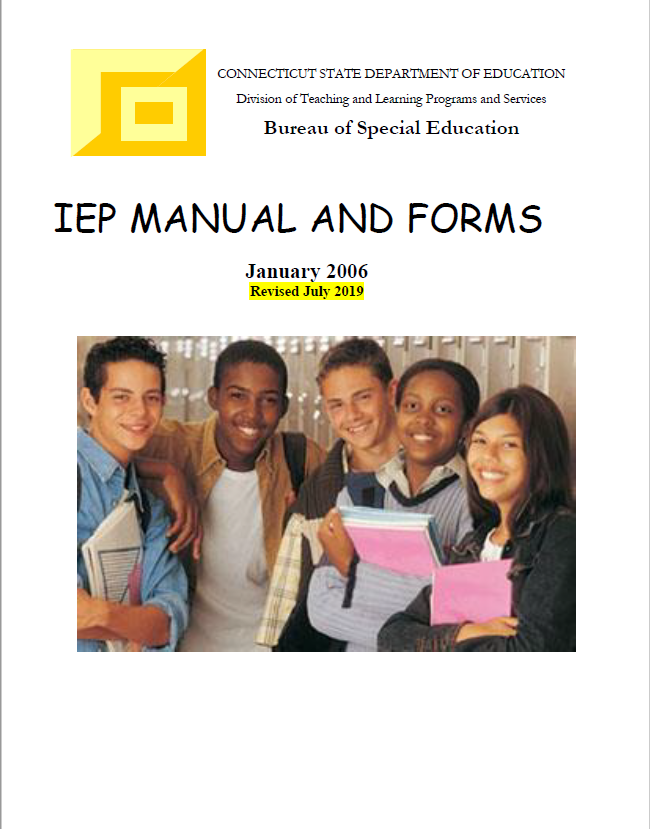 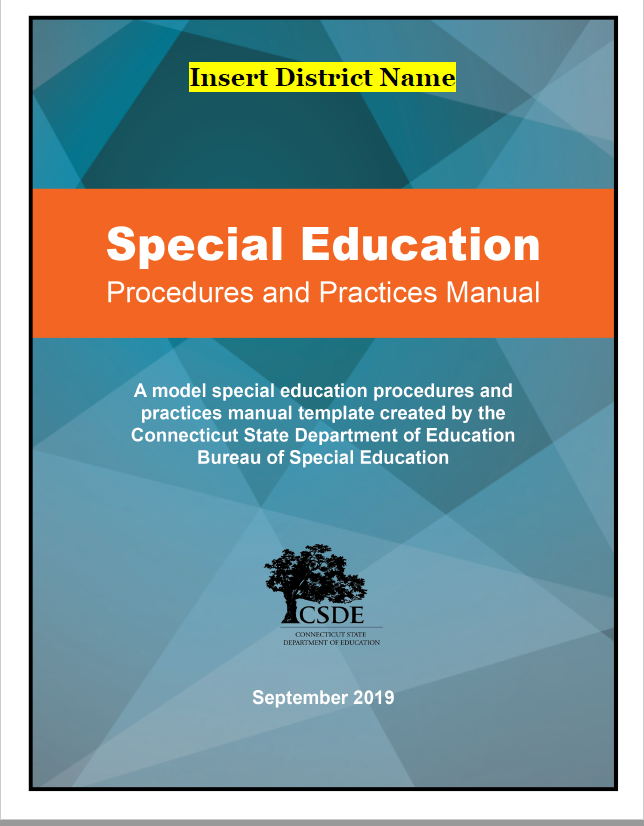 https://portal.ct.gov/-/media/SDE/Special-Education/Special-Education-Procedures-and-Practices-Manual.pdf
https://portal.ct.gov/-/media/SDE/Special-Education/IEP-Manual-REVISED-July-2019.pdf
IDEAs that Work
https://osepideasthatwork.org/



Virtual IEP Meeting Tip Sheet
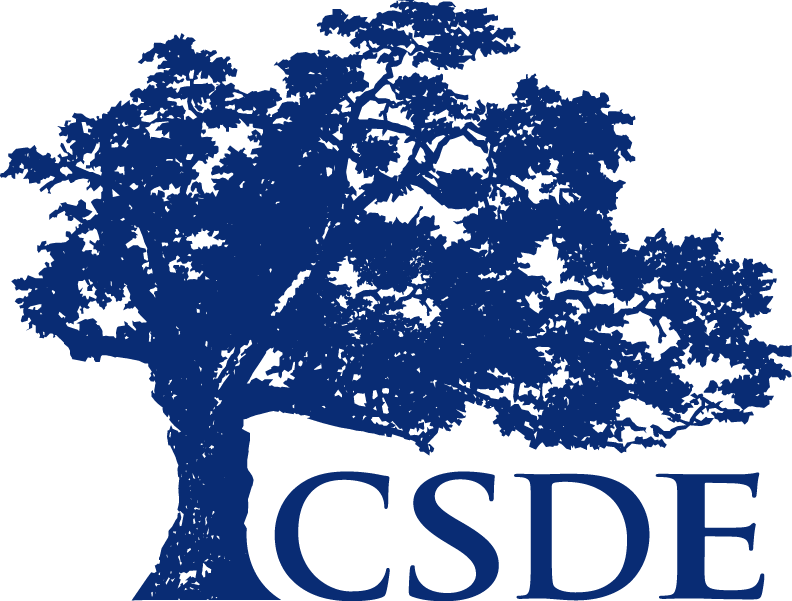 CONNECTICUT STATE DEPARTMENT OF EDUCATION
CT-SEDS
2020-21: CT-SEDS Build
2021-22: CT-SEDS Pilot 
2022-23: CT-SEDS Statewide Implementation 

External Stakeholder Groups
LEA Advisory Group 

		Questions: Mildred.Pagan@ct.gov 
		Email: Subject: CT-SEDS
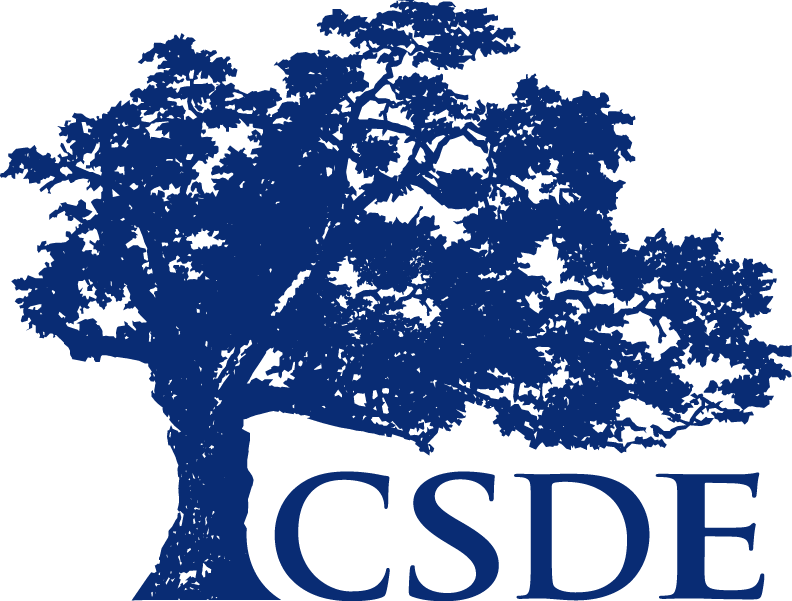 CONNECTICUT STATE DEPARTMENT OF EDUCATION
CT-SEDS
FAQ 
What is it (components)
Timeline
Cost
Data Migration
Process with current vendor 
Training of staff 
Marketing info:  Ease of use, save on cost, higher compliance, efficiencies
Other?
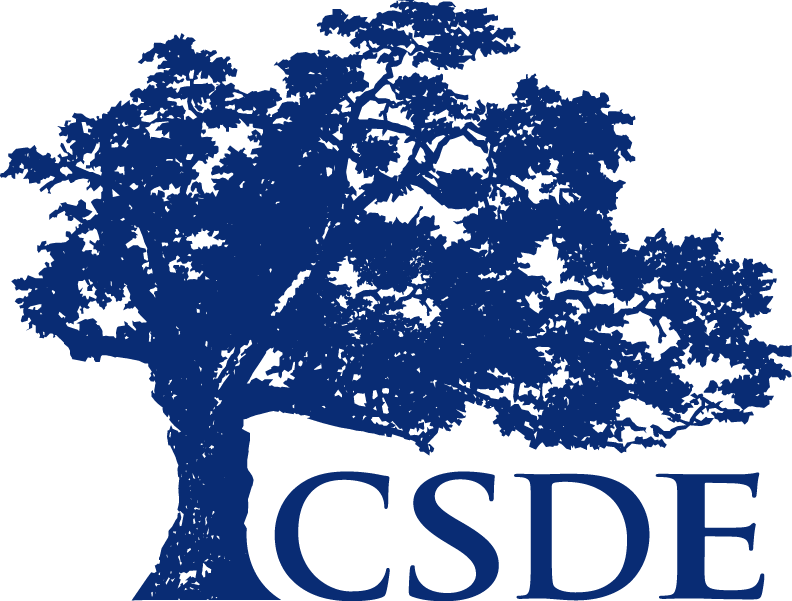 CONNECTICUT STATE DEPARTMENT OF EDUCATION
Special Education Guidance
https://portal.ct.gov/SDE/Special-Education/Bureau-of-Special-Education/Coronavirus 

Overview of Addendum 3 & 6 

https://portal.ct.gov/-/media/SDE/COVID-19/Addendum6-Reopen-Guidance-for-Educating-Students-with-Disabilities.pdf
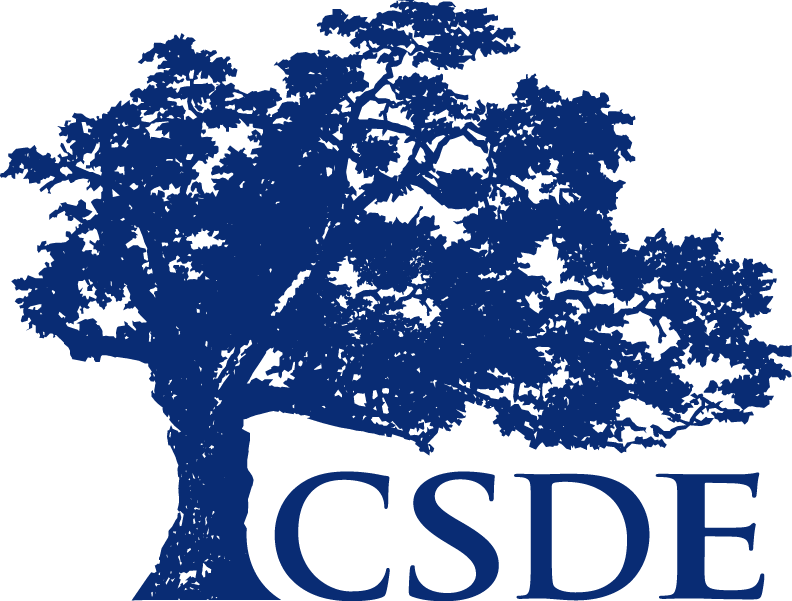 CONNECTICUT STATE DEPARTMENT OF EDUCATION
Special Education Guidance
Equitable Access 
No Waiver 
Full IEP Implementation
Learning Model IEP Implementation Plan 
Evaluations 
LRE
Transition 
Special Education Contracts
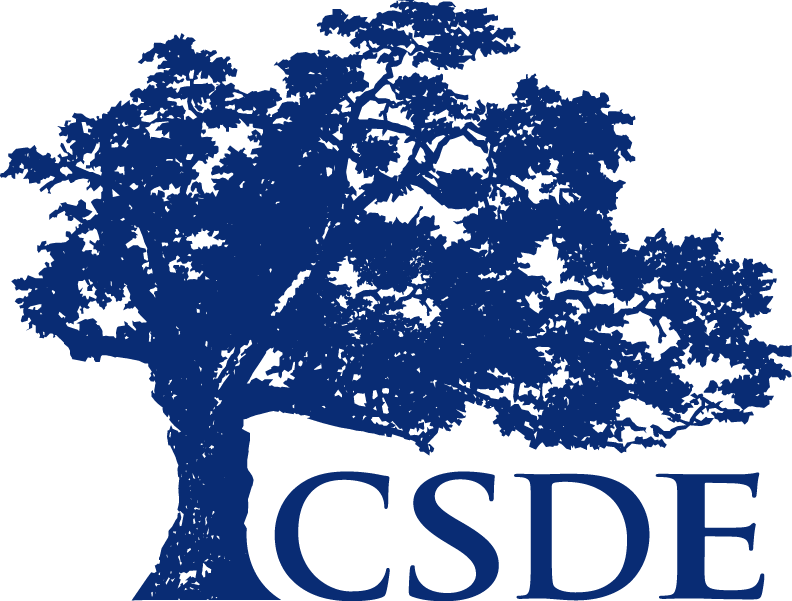 CONNECTICUT STATE DEPARTMENT OF EDUCATION
Special Education
Successes 
Challenges 
Technical Assistance / Training 











Let’s dig deeper!
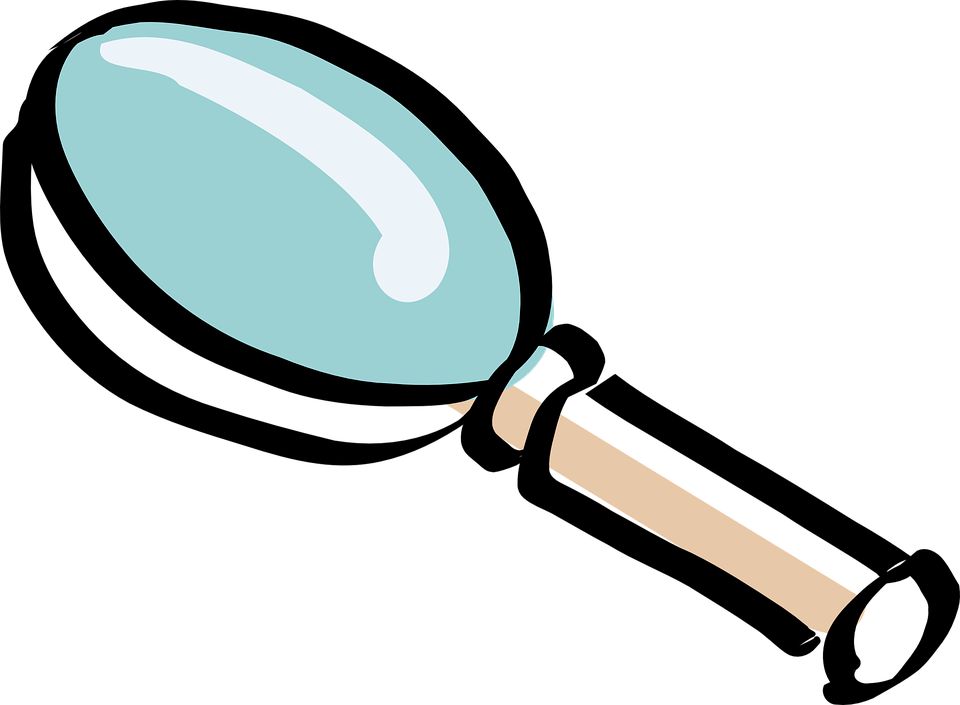 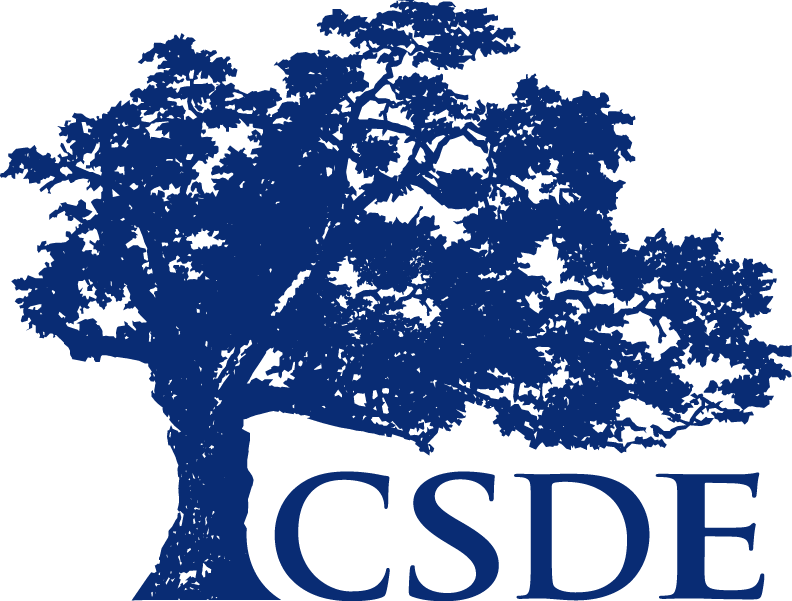 CONNECTICUT STATE DEPARTMENT OF EDUCATION
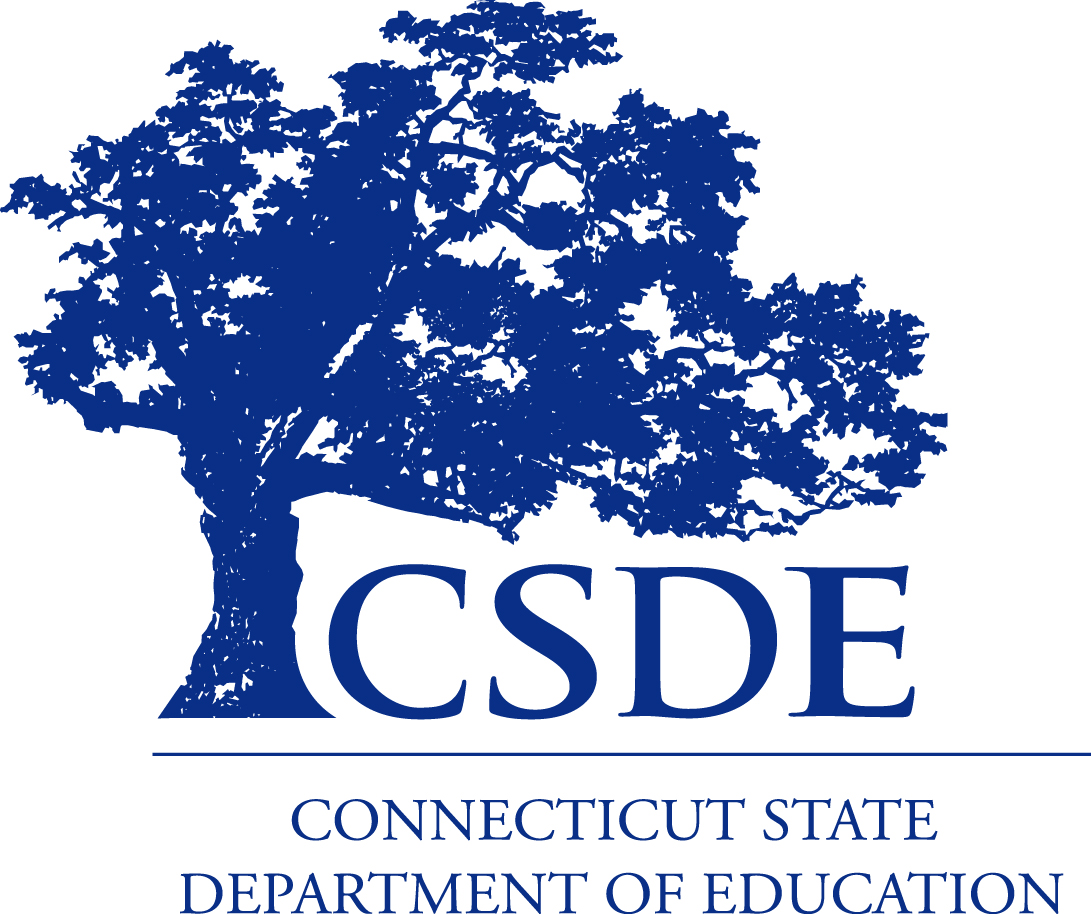 CONNECTICUT STATE DEPARTMENT OF EDUCATION
Thank you!

Bryan Klimkiewicz 
Special Education Division Director
Bryan.Klimkiewicz@ct.gov
860-713-6910